Made alive in christ
Salvation comes from god, not from us
Ephesians 2:4-10
4 But because of his great love for us, God, who is rich in mercy, made us alive with Christ even when we were dead in transgressions—it is by grace you have been saved.  And God raised us up with Christ and seated us with him in the heavenly realms in Christ Jesus, in order that in the coming ages he might show the incomparable  riches of his grace, expressed in his kindness to us in Christ Jesus.  For it is by grace you have been saved, through faith—and this not from yourselves; it is the gift of God—not by works, so that no one can boast.  For we are God’s handiwork, created in Christ Jesus to do good works, which God prepared in advance for us to do. 

1John 4:19
“We love because he first loved us”
C.S. Lewis
“God did not die for man because of some value He perceived in him. The value of each human soul considered simply in itself, out of relation to God, is zero. As St. Paul writes, to have died for valuable men would have been not divine but merely heroic; but God died for sinners. He loved us not because we were lovable, but because He is Love.”
Salvation by works requires perfect obedience
Galatians 3:10-14
For all who rely on the works of the law are under a curse, as it is written: “Cursed is everyone who does not continue to do everything written in the Book of the Law.”  Clearly, no one who relies on the law is justified before God, because, “the righteous will live by faith.”  The law is not based on faith; on the contrary, it says, “The person who does these things will live by them.”  Christ redeemed us from the curse of the law by becoming a curse for us, for it is written, “Cursed is everyone who is hung on a pole.”  He redeemed us in order that the blessing given to Abraham might come to the Gentiles through Christ Jesus …  
Romans 3:21-24
But now apart from law the righteousness of God has been made known, to which the Law and the Prophets testify.  This righteousness is given through faith in Jesus Christ to all who believe.  There is no difference  between Jew and Gentile.  For all have sinned and fall short of the glory of God.  And all are justified freely by his grace through the redemption that came by Christ Jesus
OBEDIENCE CANNOT ATONE FOR DISOBEDIENCE
James 2:8-11
If you really keep the royal law found in scripture, “Love your neighbor as yourself,” you are doing right.  But if you show favoritism, you sin and are convicted by the law as lawbreakers.  For whoever keeps the whole law and stumbles at just one point is guilty of breaking all of it.  For he who said, “You shall not commit adultery” also said, “You shall not murder.”  If you do not commit adultery but do commit murder, you have become a lawbreaker
An “extra” good deed cannot atone for sin
James 4:17
If anyone knows the good he ought to do and does not do it, to him it is sin.


Romans 13:8-10
Let no debt remain outstanding, except the continuing debt to love one another, for whoever loves others has fulfilled the law. The commandments, “You shall not commit adultery,” “You shall not murder,” “You shall not steal,” “You shall not covet,” and whatever other command there may be, are summed up in this one command: “Love your neighbor as yourself.” Love does no harm to a neighbor. Therefore love is the fulfillment of the law.
WE ARE SAVED UNTO GOOD WORKS
Ephesians 2:10
For we are God’s handiwork, created in Christ Jesus to do good works, which God prepared in advance for us to do.

Romans 6:11-18
In the same way, count yourselves dead to sin but alive to God in Christ Jesus. Therefore do not let sin reign in your mortal body so that you obey its evil desires. Do not offer any part of yourself to sin as an instrument of wickedness, but rather offer yourselves to God as those who have been brought from death to life; and offer every part of yourself to him as an instrument of righteousness. For sin shall no longer be your master, because you are not under law, but under grace. What then? Shall we sin because we are not under law but under grace? By no means! Don’t you know that when you offer yourselves to someone as obedient slaves, you are slaves of the one you obey—whether you are slaves to sin, which leads to death, or to obedience, which leads to righteousness? But thanks be to God that, though you used to be slaves to sin, you have come to obey from your heart the pattern of teaching that has now claimed your allegiance. You have been set free from sin and have become slaves to righteousness.
Is this our concept of “growing in grace”?
God’s Grace
God’s Grace
God’s Grace
God’s Grace
God’s Grace
God’s Grace
God’s Grace
God’s Grace
God’s Grace
God’s Grace
God’s Grace
My Works
God’s Grace
God’s Grace
My Works
My Works
My Works
My Works
My Works
My Works
My Works
My Works
My Works
My Works
My Works
Years as a Christian
Is this our concept of “salvation free”?
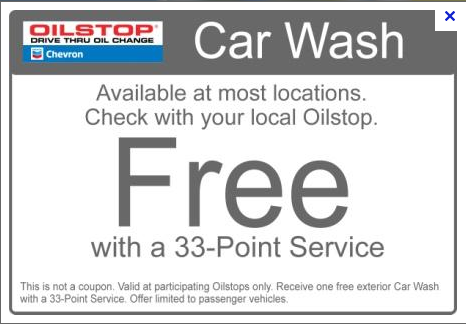 The bottom line
“… by grace you have been saved, through faith, and this not from yourselves, it is the gift of God…”